Macroeconomics, Finance and Governance DivisionProgramme of Work 2024-2025Agenda item 10
Second Session of the Committee on Economic Governance 
17 November 2024
Key outputs for the period 2024–2025, by category
Parliamentary documentation 

An overview of economic and social conditions in Africa for the COM and Committee of Experts of the Economic Commission for Africa                                                                      	 							                         [2024: 1; 2025:1]
Progress report on the implementation of the priority areas of the Doha Programme of Action for the Least Developed Countries														                          [2024: 1; 2025:1]
Substantive meetings, seminars and training
Second Session of the Committee on Economic Governance                             												[2024]

Workshop on macroeconomic modelling for African policymakers and experts 
								
									[2024: 1; 2025:1]
Training event on public finance and development planning in Africa (policy dialogue) 					 
									     [2025:2]
 Training events on market access and private sector financing, investment and partnerships		                                              
									[2024:6; 2025:5]
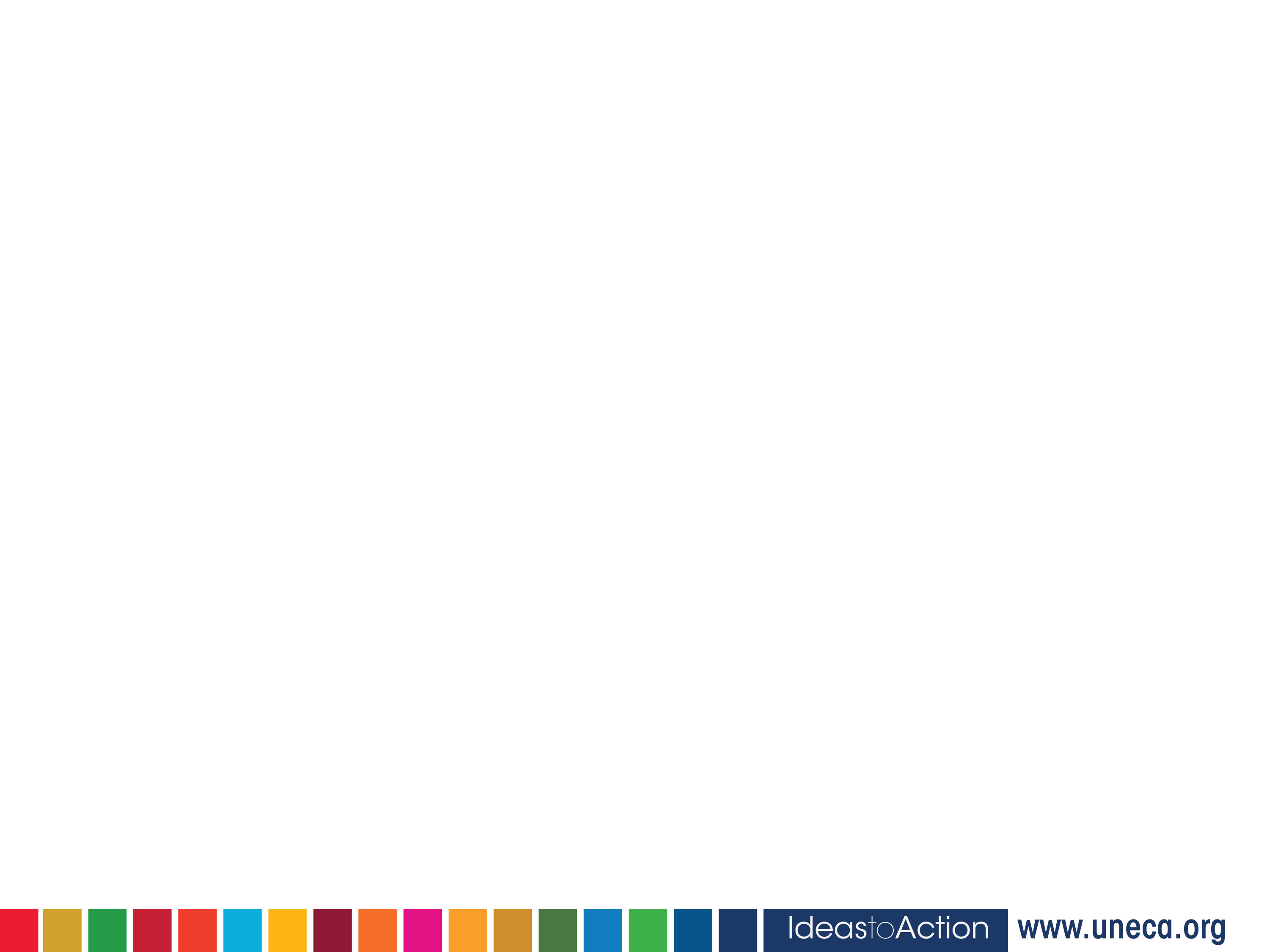 Generation and transfer of knowledge (# of countries) in 2024-25
Field and technical cooperation projects 

Strengthening capacities to counter illicit financial flows from Africa     
									[2024: 1; 2025:1]
On the use of the ECA macroeconomic model for selected countries     
									[2024: 2; 2025:1]
On the integrated planning and reporting toolkit    
								 	[2024: 3; 2025:3]
On strengthening the capacity of members of ECA in public finance     											[2024: 3; 2025:3]
On market access and private sector financing, investment and partnerships 
                                                                                     		[2024: 2; 2025:2]
On capital market development      
									[2025:2]
Internship and fellowship programme for young African economists                                                                
									[2024: 1; 2025:1]
Key knowledge products for the period 2024–2025, by category
Africa Sustainable Development Report                                          [2024:1; 2025:1]

Economic Report on Africa                                                                [2024:1; 2025:1]

Economic Governance Report					[2024:1; 2025:0]



On emerging economic issues and challenges to growth and development in Africa  												[2024:3; 2025:3]
 
Policy briefs on emerging issues related to macroeconomic analysis, economic governance and public finance 
									[2024:3; 2025:3]
Africa quarterly economic performance and outlook report 			[2024:4; 2025:4]

Sovereign credit rating outlook 						[2025:2]

On market access and private sector financing, investment and partnerships	[2024:2; 2025:1]

On purchase-agreement markets among African regulators and market stakeholders [2024:2; 2025:1]


 
Consultation, advice and advocacy
 
Outreach programmes
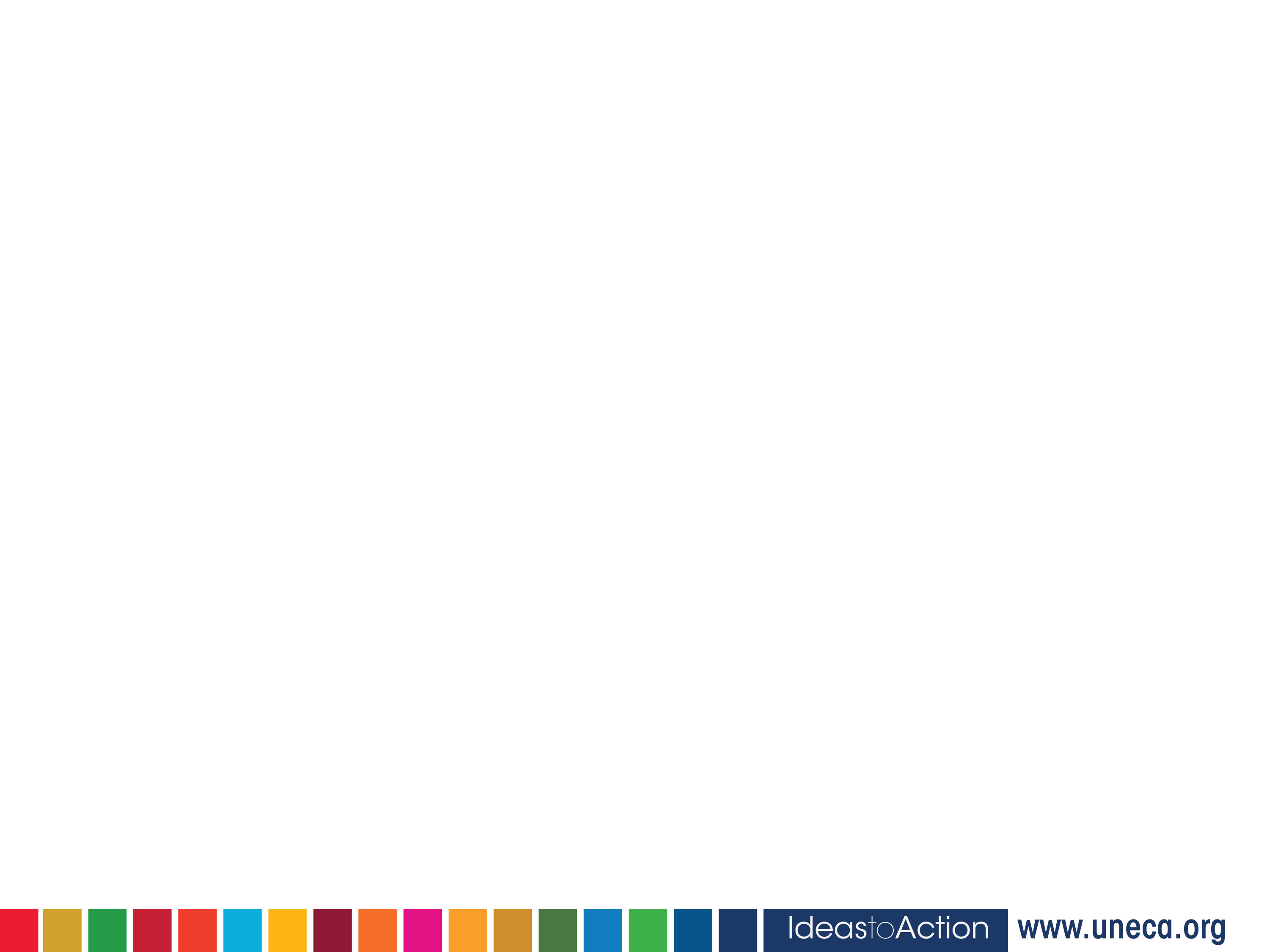 THANK YOU!